OSMANLI KÜLTÜR VE MEDENİYETİ
OSMAN BEY
(1284-1324)
OSMANLI DEVLET YÖNETİMİNDE DEĞİŞMELER
Youtube kanalı: tariheglencesi
Arif özbeyli
www.tariheglencesi.com
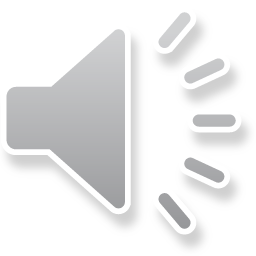 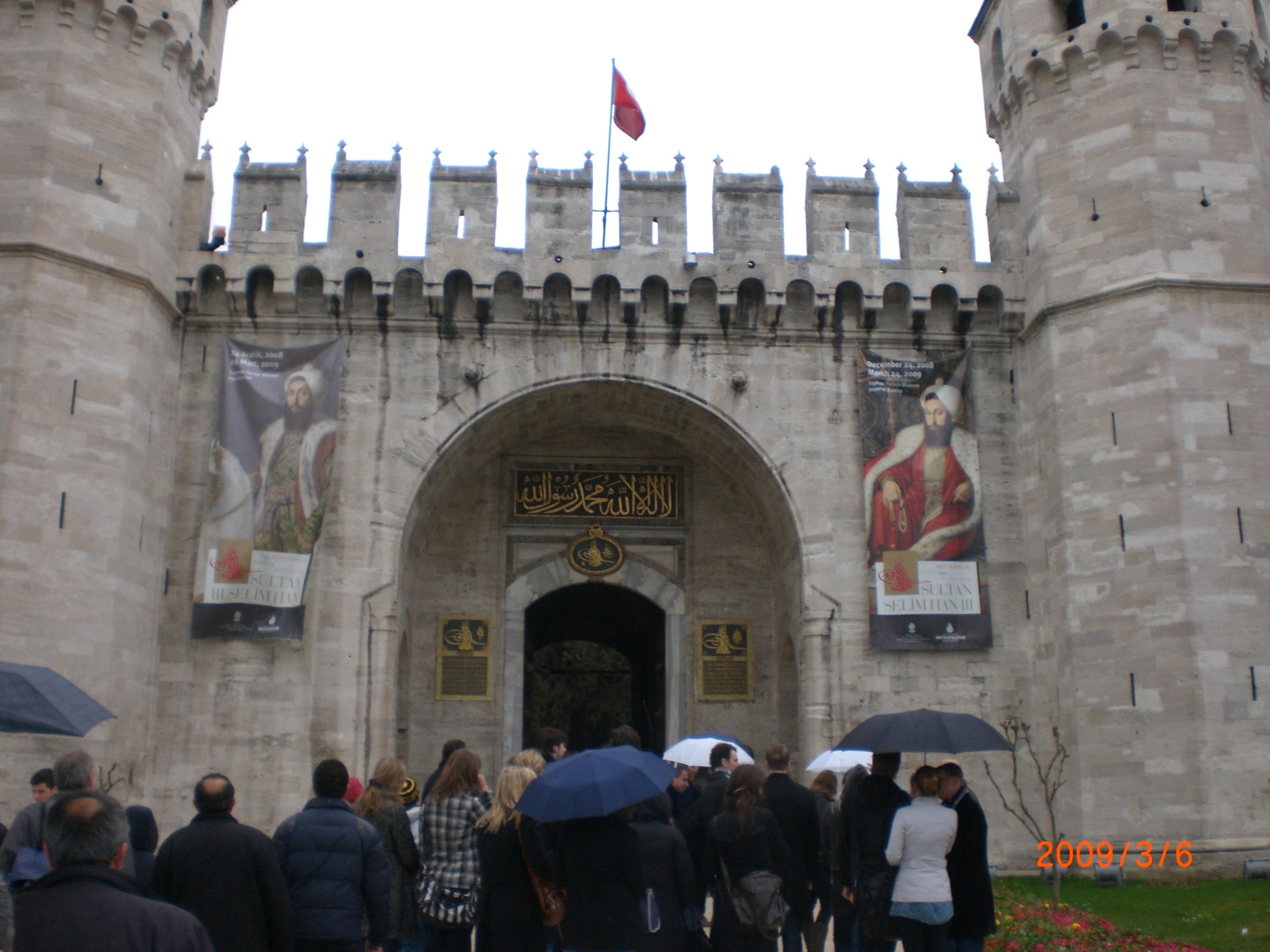 3
tariheglencesi
Kanalıma abone olup, destek olabilirsiniz.
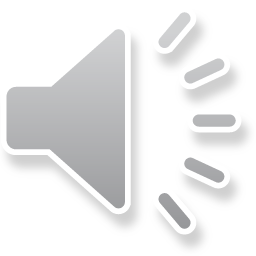